Пищеварительная система человека
Выполнила: Табакаева Галина Валентиновна, учитель биологии МБОУ «Михайловская РВ (с) ОШ»
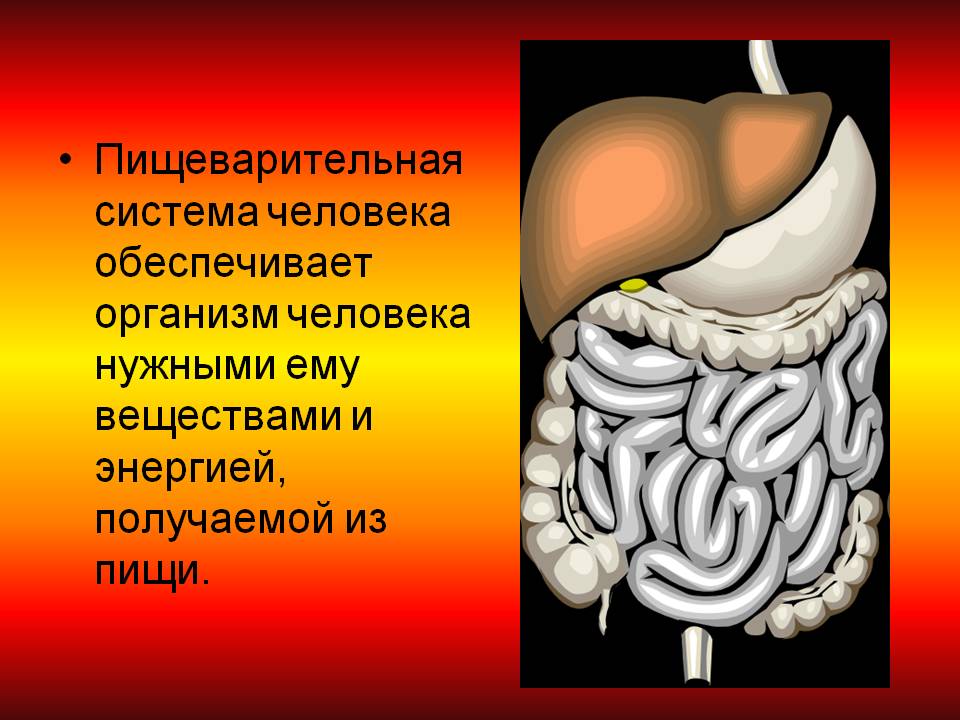 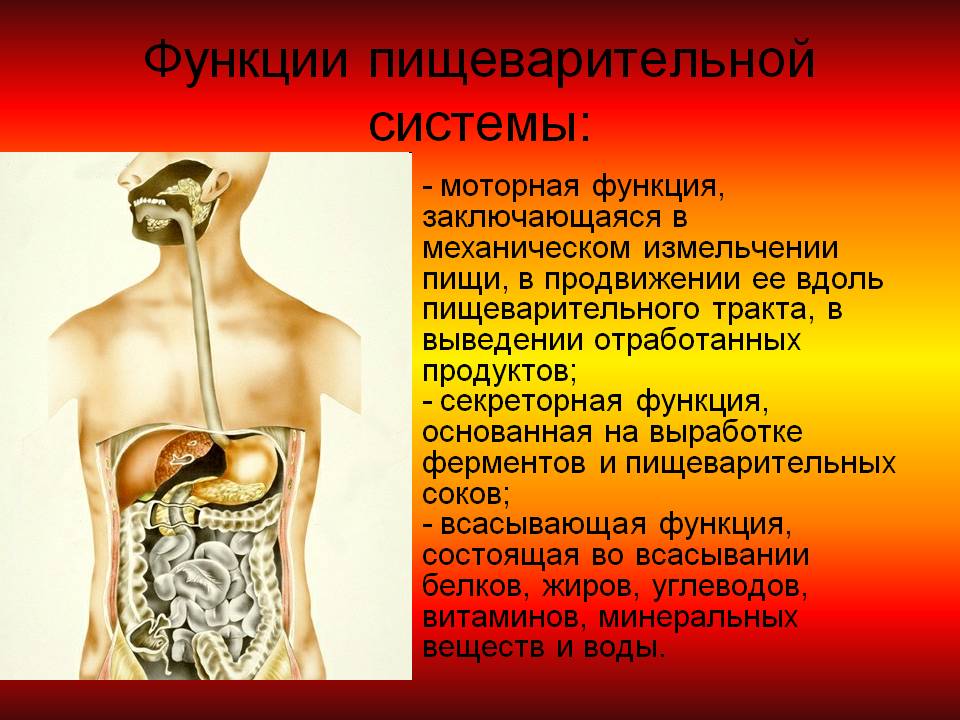 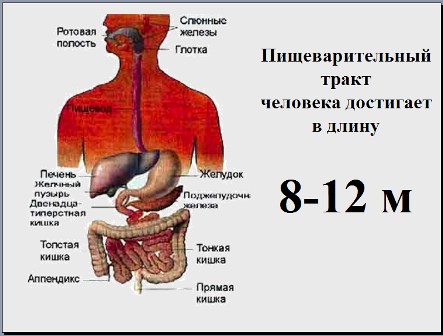 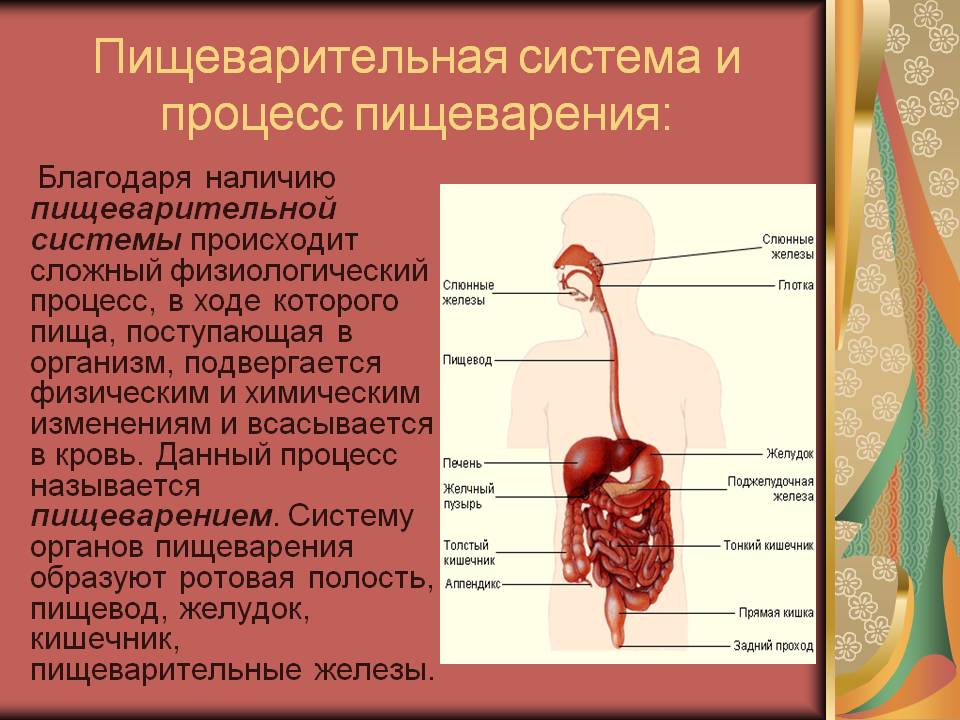 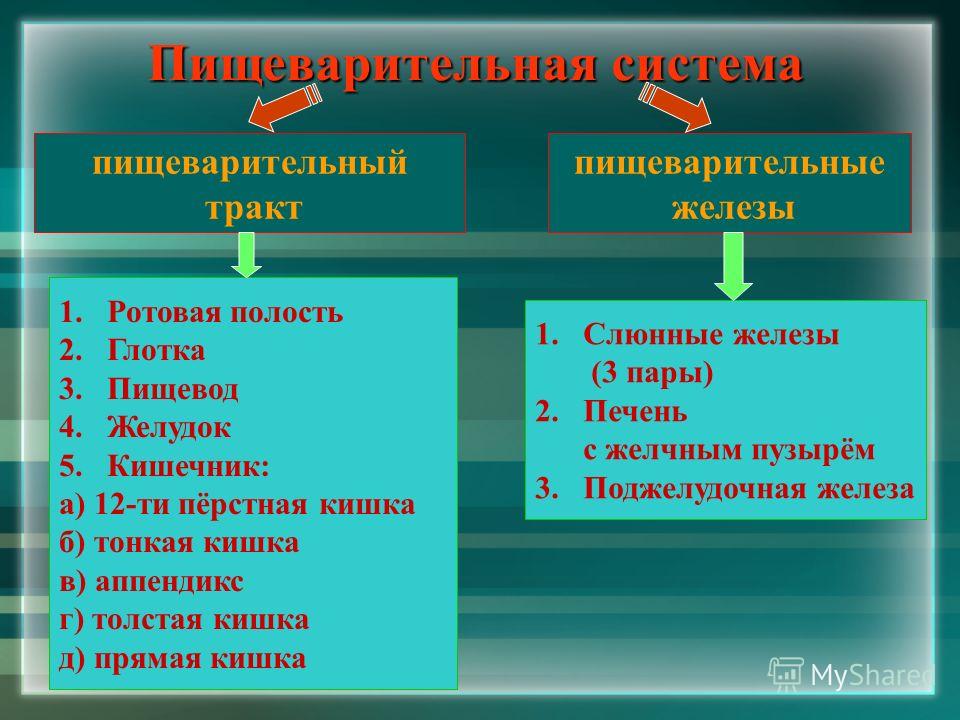 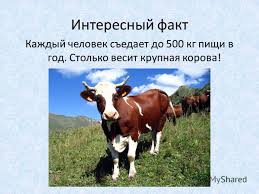 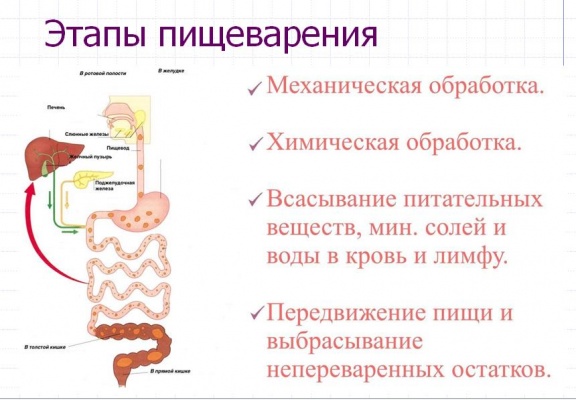 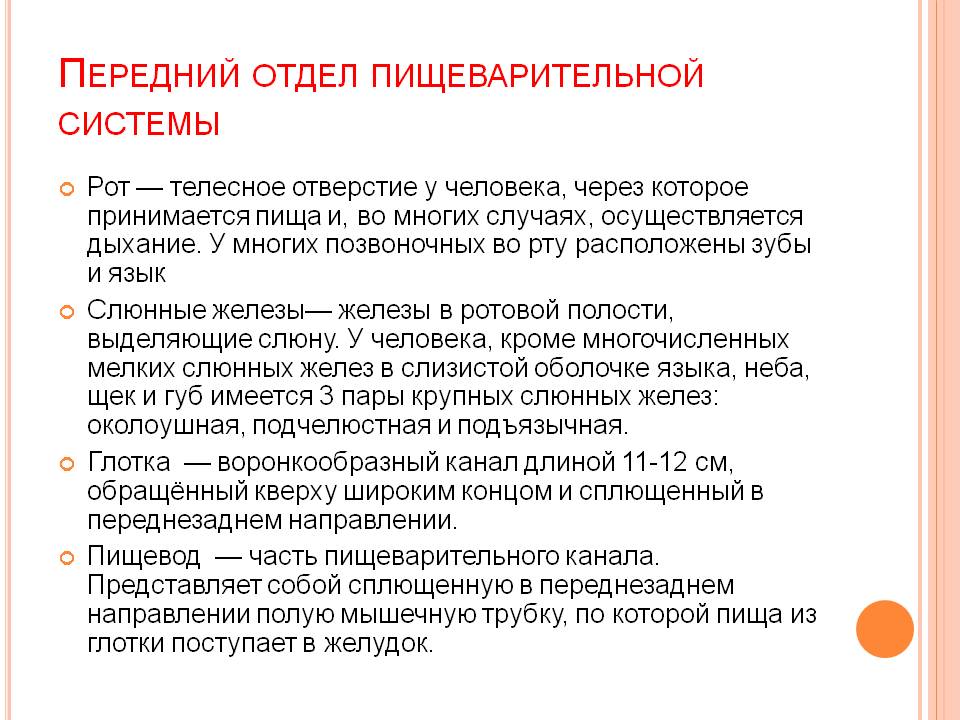 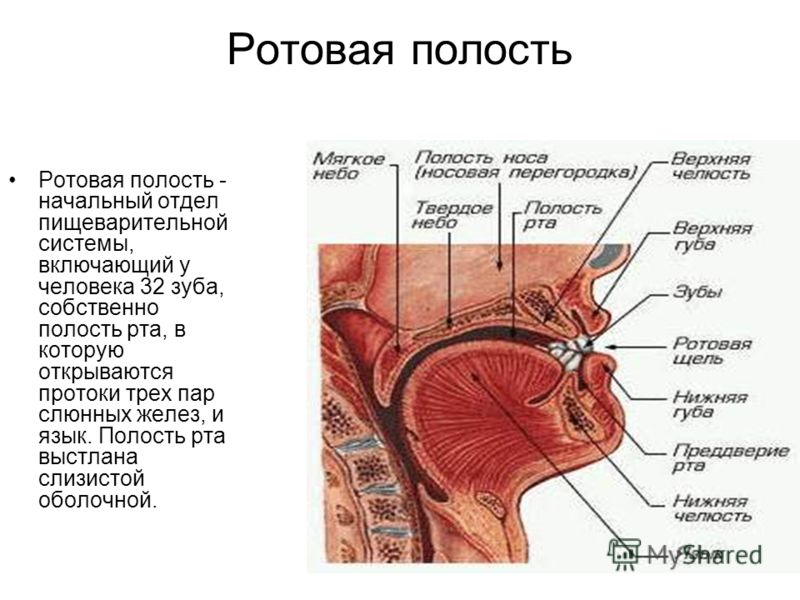 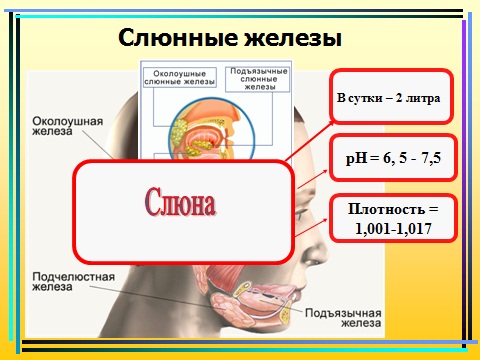 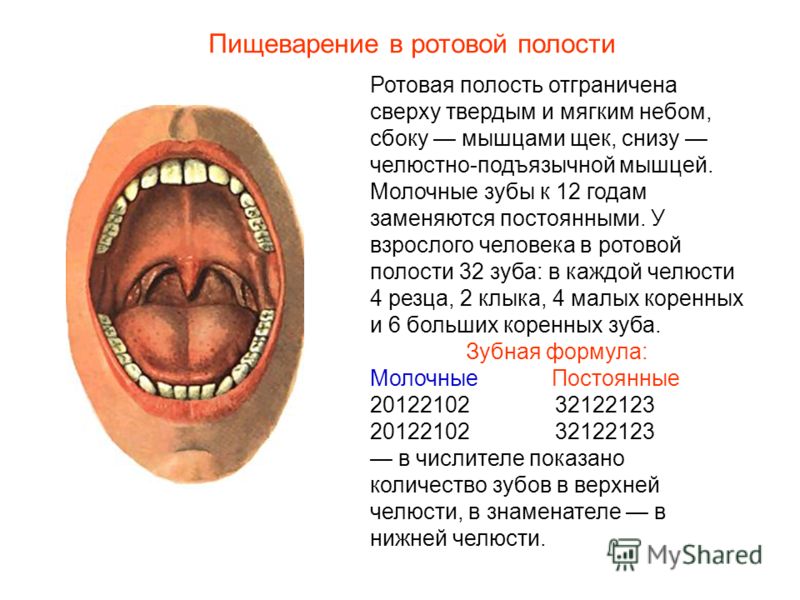 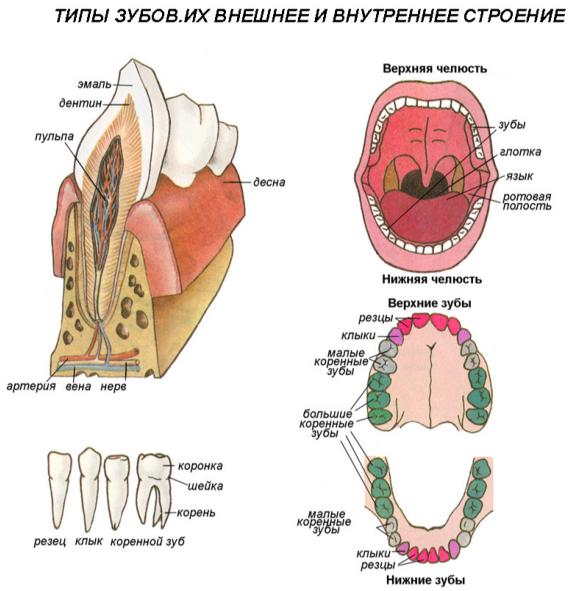 Строение желудка, пищеварение в нём
Строение желудка
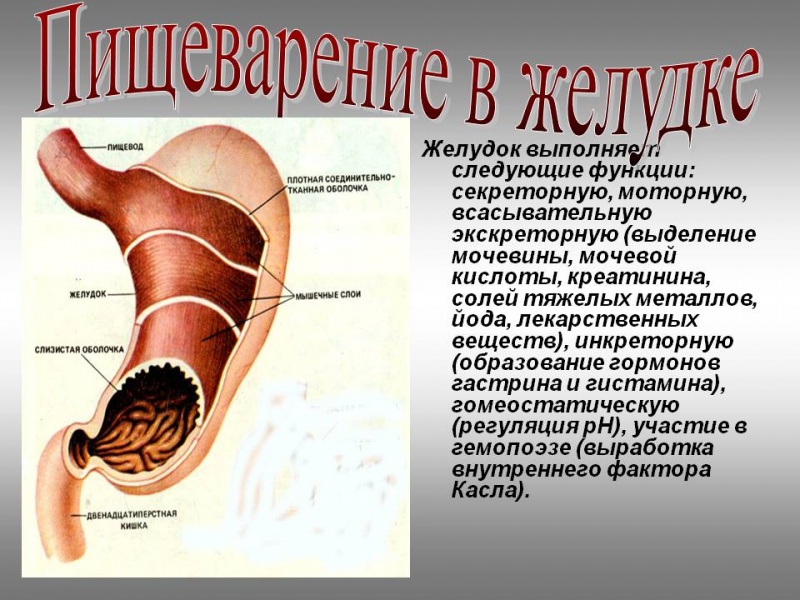 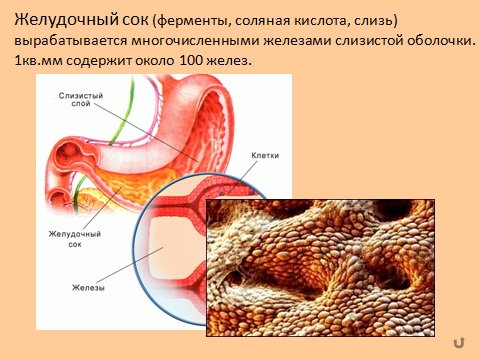 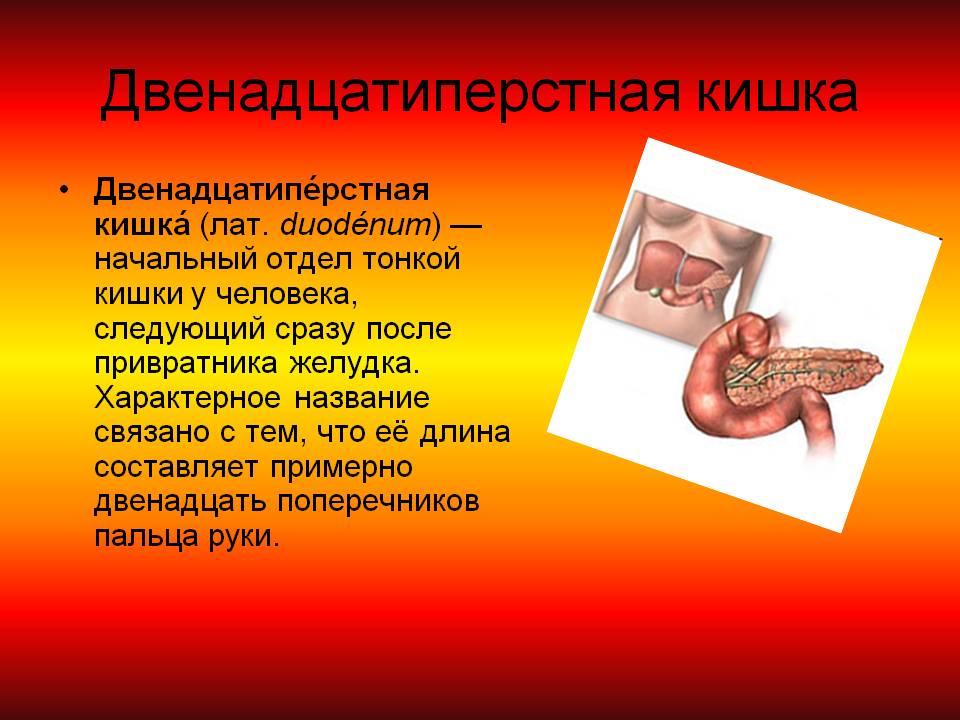 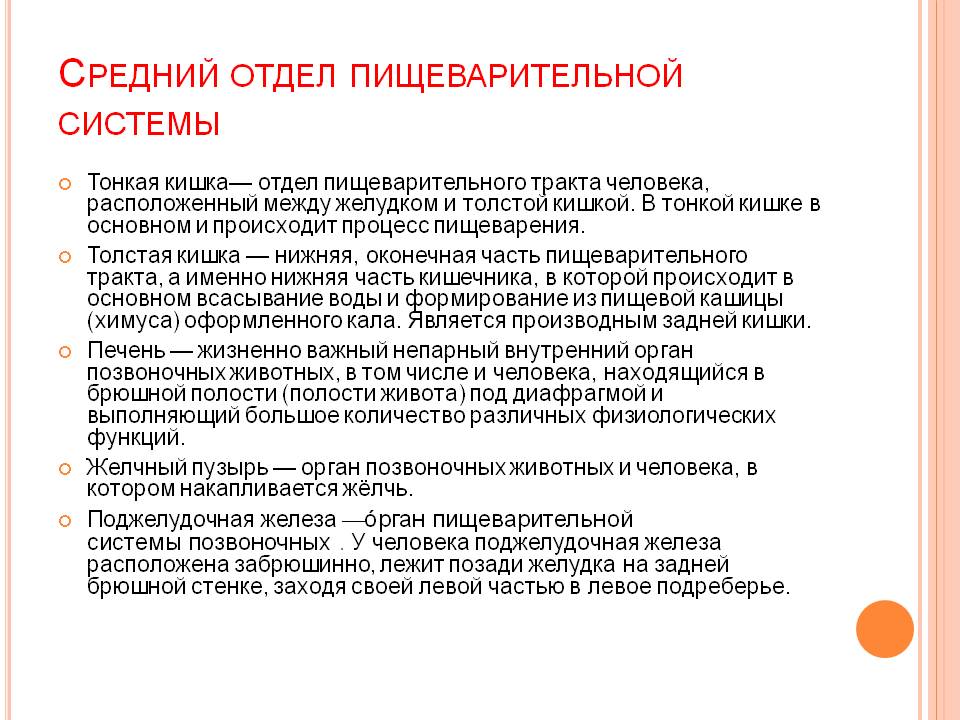 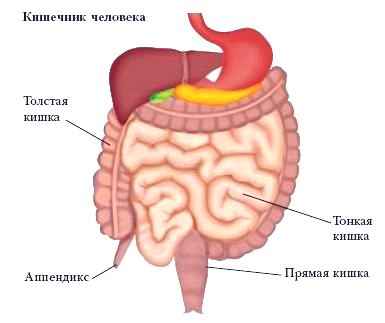 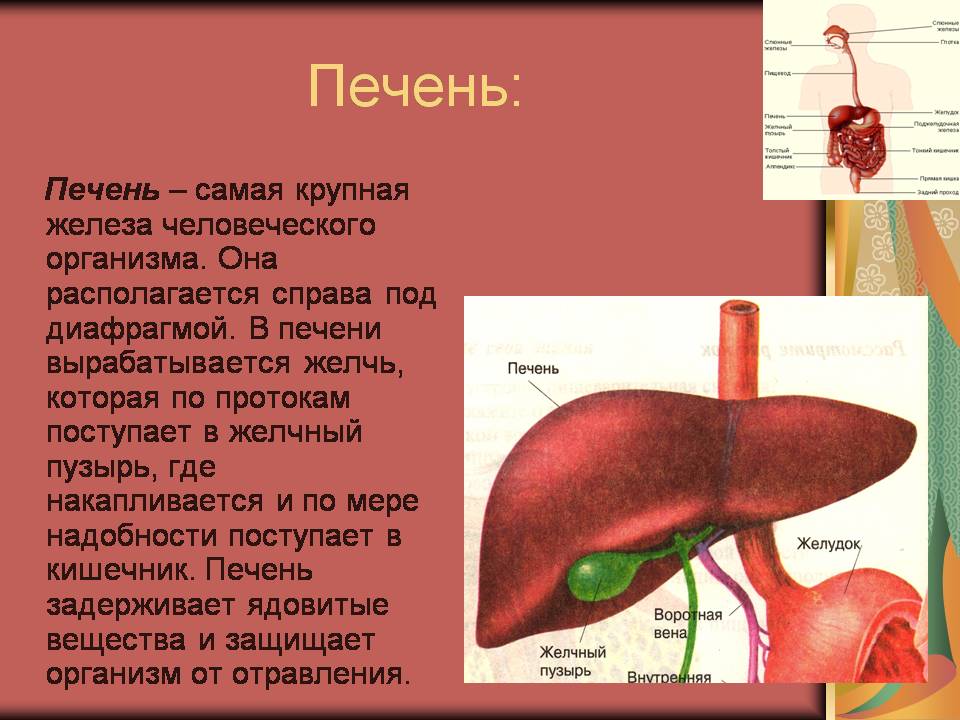 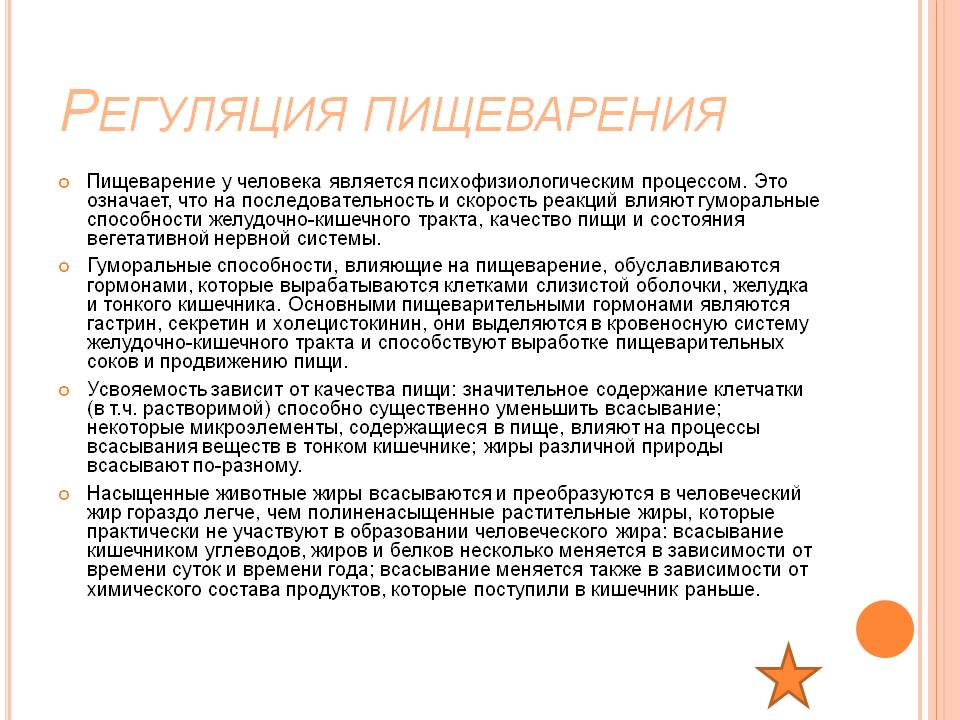 Закрепление изученного материала
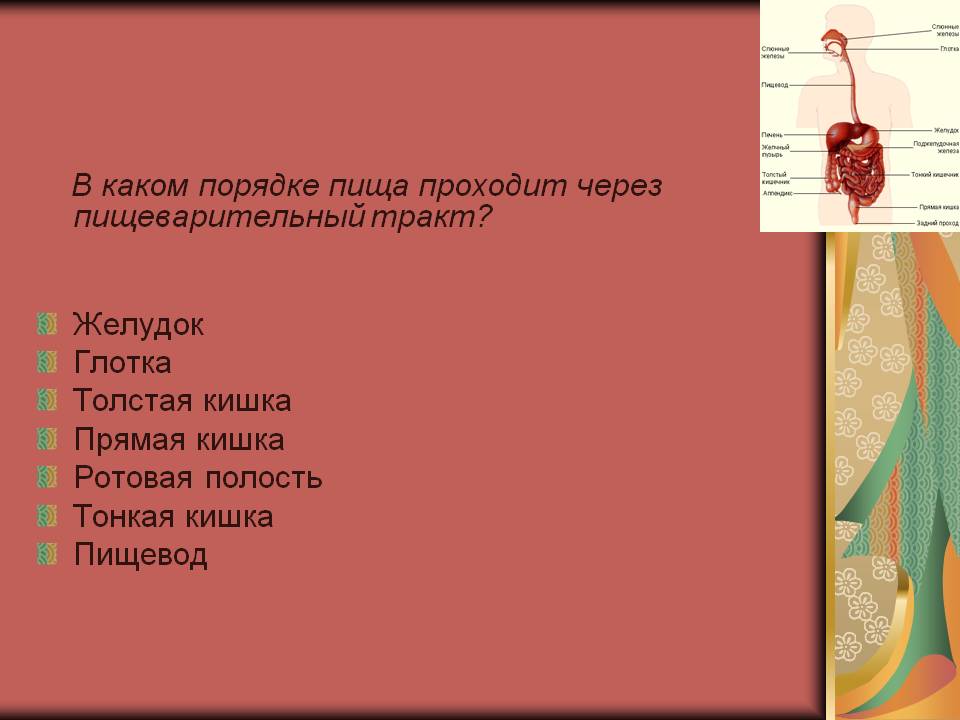 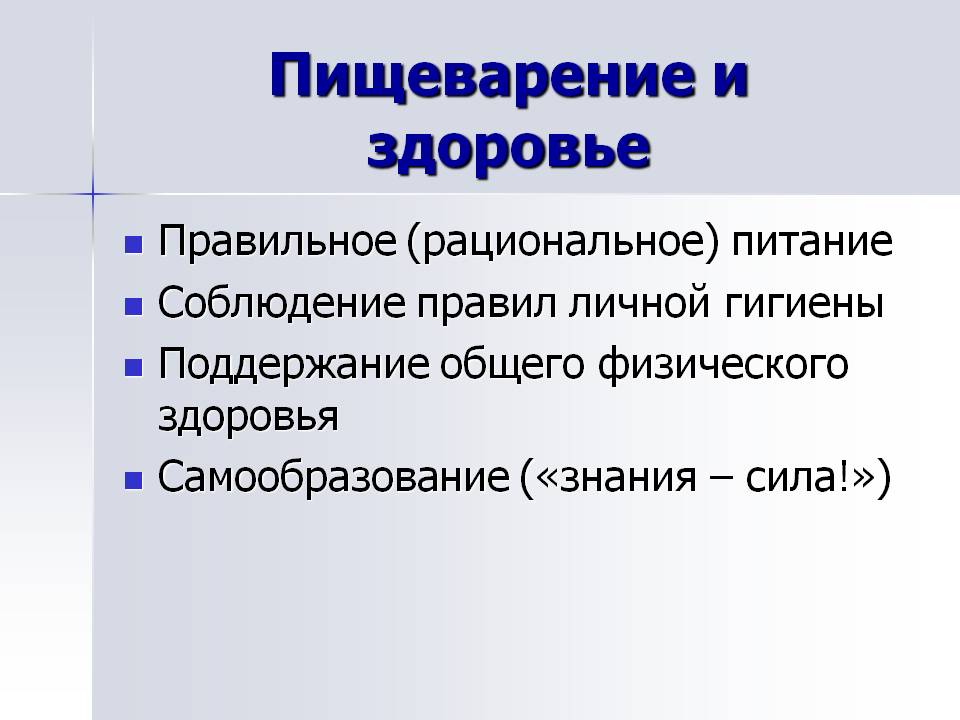 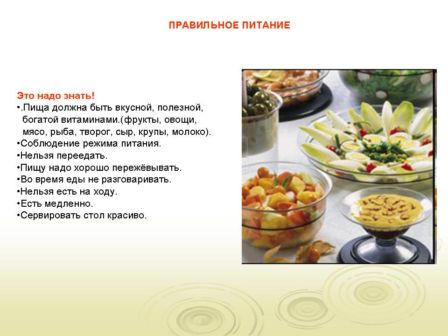